INCIDENCIA DEL RÉGIMEN DE PRECIOS DE TRANSFERENCIA EN LA EFICIENCIA TRIBUTARIA EN COLOMBIA
Alfonso Esneider Londoño Ramírez
Estudiante de Contaduría Pública
Universidad de Antioquia
fonsoe87@gmail.com
 
Paola Andrea Calle Colorado
Estudiante de Contaduría Pública
Universidad de Antioquia
paolaandreacalle1@gmail.com

Omar Hernando Bedoya Martínez
Asesor temático
Contador Público. Docente
Universidad de Antioquia
Especialista en Gestión Tributaria 
y Auditoría de Sistemas
ohbedoya@economicas.udea.edu.co
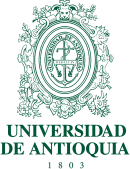 INTRODUCCION
El presente trabajo, es un recorrido por el concepto de Precios de Transferencia, desde su origen hasta su aplicación práctica contemporánea, pasando por un símil con otros países a fin de proporcionar todo el contexto del concepto en nuestro entorno actual, para comprender su importancia, comprender su utilidad para la administración tributaria y darle la ponderación que le corresponde en el ámbito tributario.
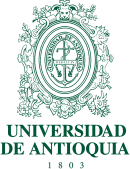 OBJETIVO PRINCIPAL
El objetivo principal del  proyecto de investigación fue elaborar un análisis detallado de la incidencia del Régimen de Precios de Transferencia en la eficiencia tributaria en Colombia partiendo como base del concepto de esta misma dispuesto por la Corte Constitucional.
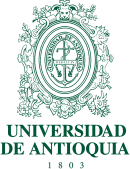 JUSTIFICACIÓN
Esta investigación resulta importante debido a que la sociedad actual, en creciente desarrollo y globalización, tiene implícitos retos para las empresas y administraciones fiscales.

Lo anterior dado que el incremento en el volumen transaccional con otros países conlleva mayores controles para mejorar el recaudo al menor costo posible para los entes recaudadores y para el contribuyente. 

El presente trabajo de investigación busca proporcionar el contexto del concepto de los Precios de Transferencia  en nuestro entorno actual, para comprender su importancia, comprender su utilidad para la administración tributaria y darle la ponderación que le corresponde en el ámbito tributario.
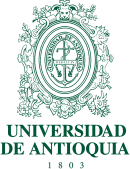 MARCO TEÓRICO
EFICIENCIA TRIBUTARIA 

La construcción del artículo se enmarca en el principio de eficiencia tributaria dispuesto por la Corte Constitucional en la sentencia C-397 la cual dispone:

“…también ha considerado la Corte, que resulta ser un recurso técnico del sistema tributario dirigido a lograr el mayor recaudo de tributos con un menor costo de operación; pero de otro lado, se valora como principio tributario que guía al legislador para conseguir que la imposición acarree el menor costo social para el contribuyente en el cumplimiento de su deber fiscal …”
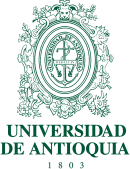 MARCO TEORICO
PRECIOS DE TRANSFERENCIA

De acuerdo con la  Organización para la Cooperación y Desarrollo Económicos (OCDE)

“Los precios de transferencia son los precios a los que una empresa transmite bienes materiales y activos intangibles o presta servicios a empresas asociadas”, (…) “dos empresas están asociadas si una de ellas participa directa o indirectamente en la dirección, control o capital de la otra, o si las mismas personas participan directa o indirectamente en la dirección, control o capital de ambas empresas.”
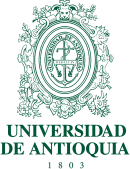 MARCO TEORICO
SOCIEDADES INCULADAS

La doctrina internacional define las sociedades vinculadas como:

“(…) aquellas que, al amparo de relaciones comerciales o financieras cuyas condiciones difieren de las que pactarían sociedades independientes en situaciones de libre concurrencia, comportan traslaciones indirectas de beneficios de unas a otras. (…)” (Steven Pardo, 1998 citado en Barbosa, J, 2005. Pág. 49).
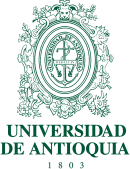 MARCO JURIDICO
Estatuto tributario art 260-1 al art 260-11 (Modificados por la ley 1607 de 2012)

Decreto 4349 de 2004 modificado por el decreto 1602 de 2012
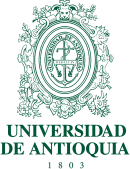 HOPOTESIS
La implementación del régimen de precios de transferencia en Colombia ha contribuido a la eficiencia tributaria en la medida en que su marco legal ha permitido ejercer un control sobre las operaciones vinculadas sin generar un efecto negativo en la economía, alineado además con el marco fiscal internacional respecto de precios de transferencia; la administración, gestión y fiscalización de la obligación se ha desarrollado adecuadamente incurriendo en costos acordes con los beneficios obtenidos; y ha logrado minimizar el impacto negativo para el contribuyente en el cumplimiento de su obligación
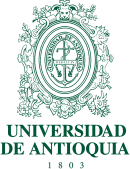 VARIABLES
Eficiencia en el diseño de la norma

2.  Eficiencia en la administración y fiscalización tributaria

3.  Costo social para el contribuyente
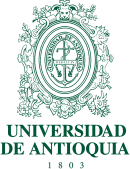 METODOLOGÍA APLICADA
El presente artículo nace como resultado de una investigación de corte cualitativa que tenía como objetivo principal la elaboración de un análisis detallado de la incidencia del Régimen de Precios de Transferencia en la eficiencia tributaria en Colombia partiendo como base del concepto de esta misma dispuesto por la Corte Constitucional.

Para esto, se optó por la encuesta y el análisis documental como formas de recolección de la información necesaria para cumplir el objetivo y corroborar la hipótesis planteada luego de un análisis exhaustivo.
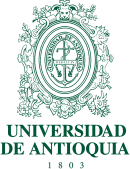 INSTRUMETOS UTILIZADOS
Encuesta: Se dirigió a investigadores, a expertos en declaraciones informativas de precios de transferencia o acuerdos de estabilidad jurídica o en tratados de eliminación de doble imposición los cuales proporcionaron una mayor información, permitiendo un mayor acercamiento a la realidad. 

Análisis documental: Como instrumento de investigación, también se optó por el análisis documental. Para ello fueron seleccionadas diferentes fuentes relacionadas con la normatividad sobre precios de transferencia nacional e internacional y gestión de la administración tributaria colombiana que posibilitaran sustentar y dar respuesta a la sistematización de las variables con las cuales se concluyera  la veracidad o falsedad total o parcial de la hipótesis.
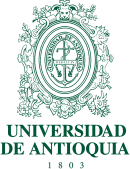 ANALISIS DE LOS RESULTADOS
Eficiencia en el diseño de la norma: 

Cumple con lo estipulado por la OCDE.

Es coherente con las normas aplicables en materia de precios de transferencia con los países latinoamericanos.

Se han firmado e implementado acuerdos de eliminación de doble tributación que complementan la regulación interna sobre precios de transferencia.
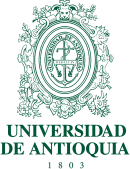 ANALISIS DE LOS RESULTADOS
Eficiencia en la administración y fiscalización tributaria: 

Se evidencia la orientación hacia la fiscalización formal y sustancial que ha tenido la gestión de la DIAN en cuanto a precios de transferencia hasta el momento y su coherencia con las políticas de control de dicha entidad orientadas a consolidar la fiscalización relacionada con precios de transferencia, inversión extranjera y operaciones económicas internacionales, desincentivar las prácticas evasivas, elusivas e ilegales, incrementar la percepción del riesgo en agentes económicos para mejorar el cumplimiento voluntario y mejorar la coordinación de las actuaciones conjuntas de las demás entidades involucradas en el control.
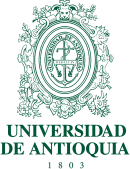 ANÁLISIS DE LOS RESULTADOS
Costo social para el contribuyente: 

Las estrategias de información que ha implementado la DIAN, facilitan el cumplimiento de la obligación y previenen que el contribuyente incurra en sanciones por errores en sus declaraciones informativas.  

Por otro lado, los acuerdos anticipados de precios facilitan las relaciones entre el contribuyente y la Administración de Impuestos ya que permite de antemano llegar a un acuerdo sobre los precios y márgenes de utilidad que se vayan a declarar proporcionando una estabilidad tributaria al contribuyente y menores costos de fiscalización a la entidad  	recaudadora.
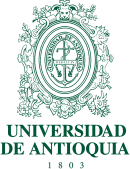 CONCLUSIONES
La implementación de los precios de transferencia en términos tributarios en Colombia hasta el momento, ha tenido un impacto significativo en la tributación doméstica ya que su alcance ha logrado realizar una fiscalización de aspectos  formales y sustanciales de la obligación de presentar declaraciones informativas y documentación comprobatoria que contribuyen a incrementar el recaudo fiscal e incentiva en el contribuyente el cumplimiento voluntario.
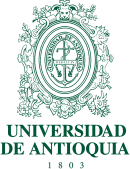 CONCLUSIONES
A pesar de los problemas que las reestructuraciones del sistema tributario colombiano han tenido en su implementación, se han logrado avances en cuanto a la gestión y fiscalización de los tributos y ha conseguido avances en materia tecnológica y de servicio al cliente que contribuyen a mejorar la gestión de la administración y cumplimiento impositivo.
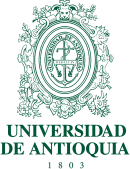 CONCLUSIONES
Las medidas que ha tomado hasta el momento la administración de impuestos y los avances que poco a poco se han implementado en el país en materia regulación de precios de transferencia, acuerdos de eliminación de doble imposición y acuerdos anticipados de precios, han contribuido en el incremento de la percepción del riesgo del no cumplimiento de la obligación que induce al cumplimiento voluntario del contribuyente, a una estabilidad tributaria por parte de los acuerdos anticipados de precios y el beneficio multilateral que traen los instrumentos de cooperación	 internacional
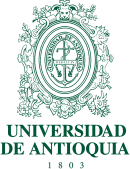 CONCLUSIONES
Es necesario por parte de los organismos legislativos y de administración tributaria nacionales continuar con un proceso de actualización en materia de impuestos respecto de promover con agilidad los cambios necesarios en los mecanismos de control tributario que se adecuen a los cambios y transformaciones que vive la economía actual ya que promoviendo cambios tardíos a fenómenos cambiantes no se lograría un verdadero impacto de las políticas fiscales que beneficie una eficiencia tributaria que permita al Estado obtener los recursos necesarios para cumplir sus fines.
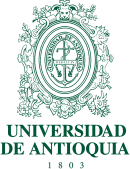